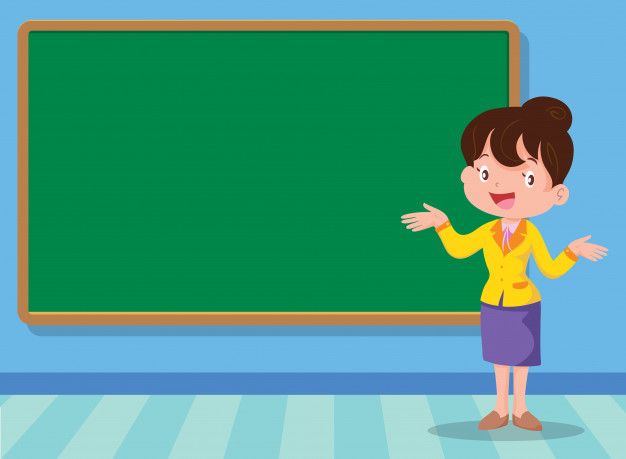 TIẾNG VIÊT 1
BÀI 60
¤n tËp vµ kÓ chuyÖn.
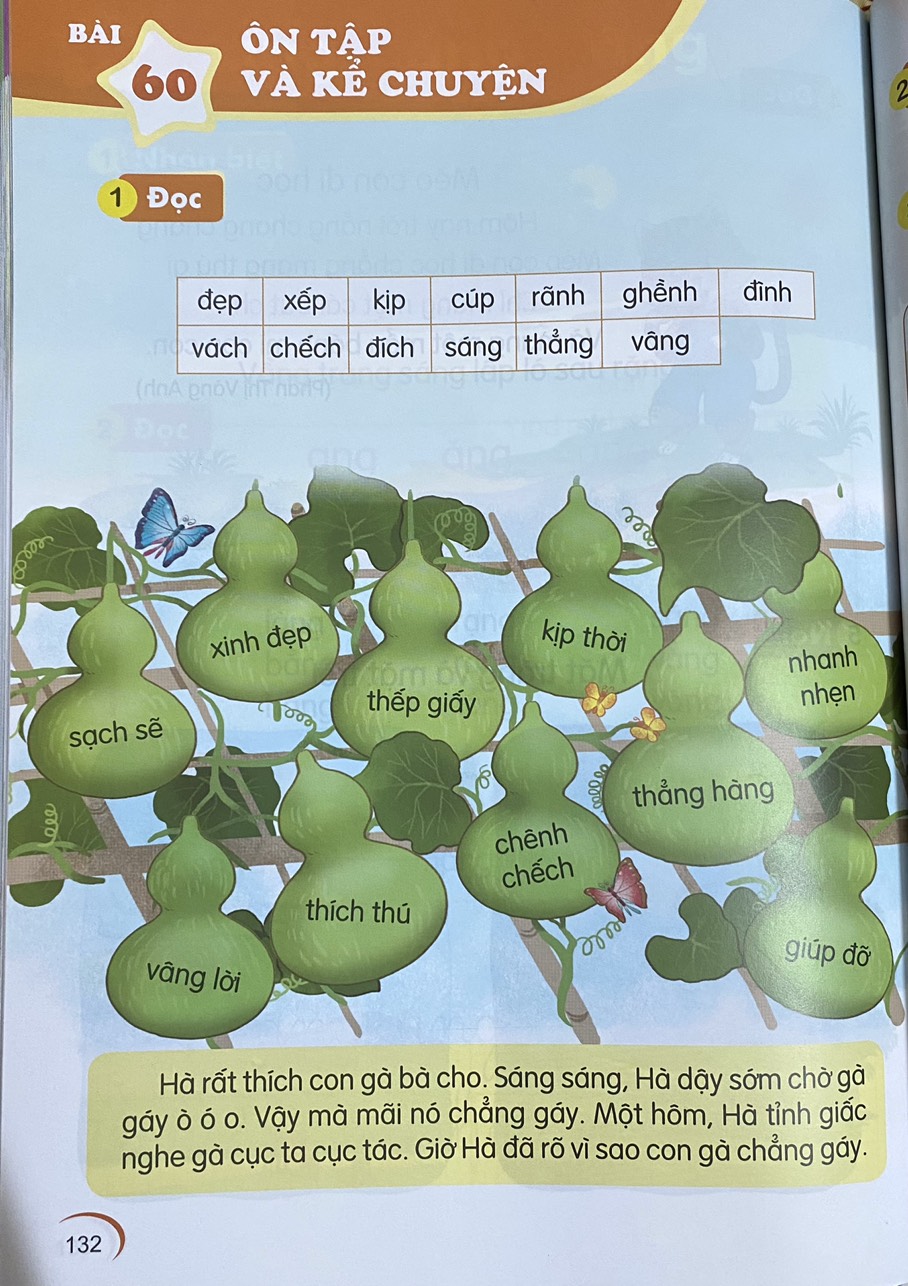 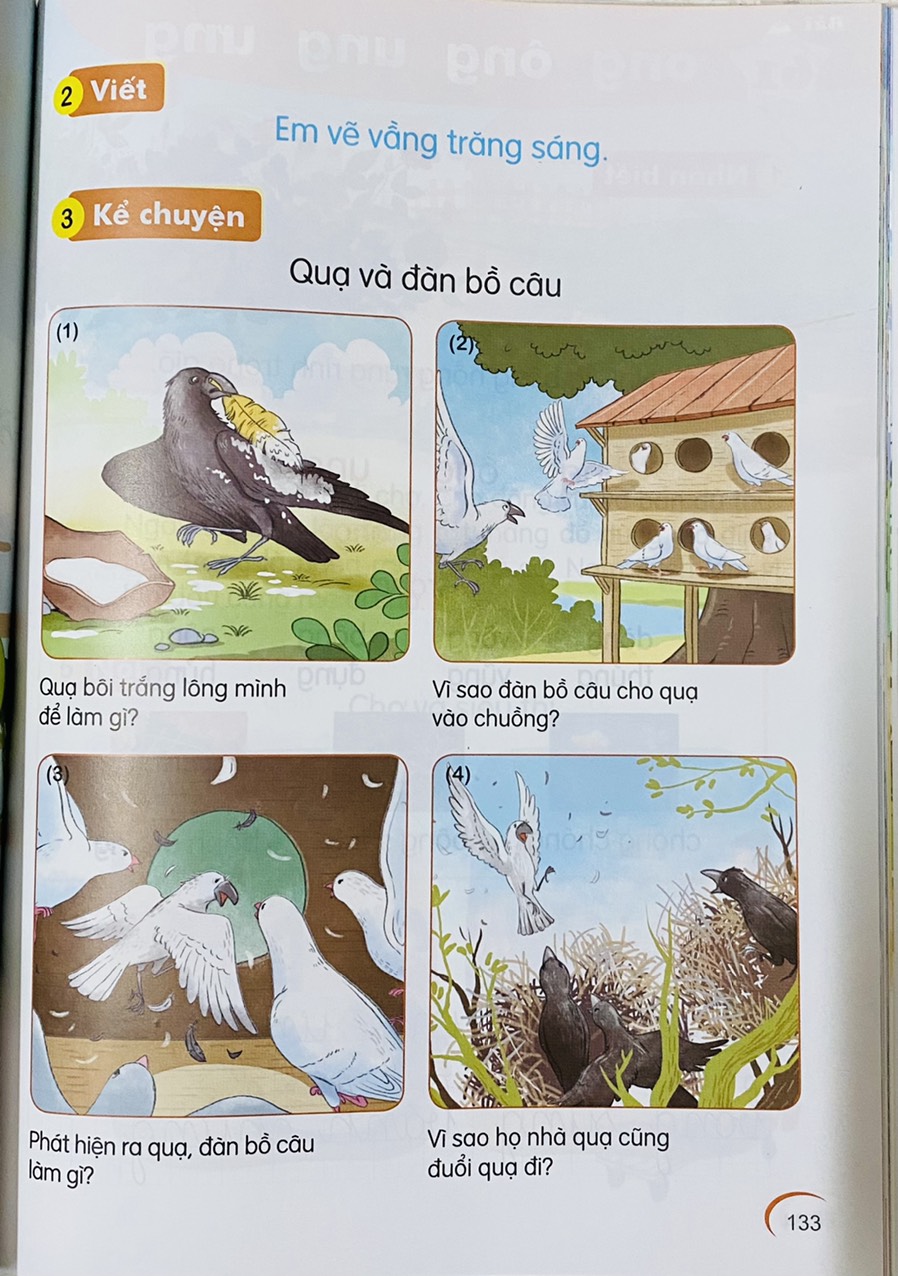 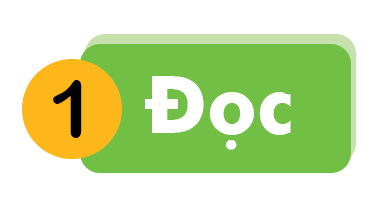 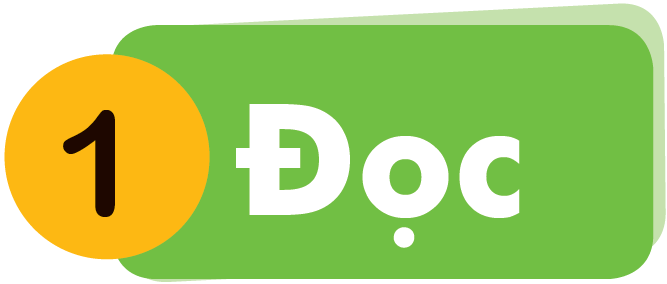 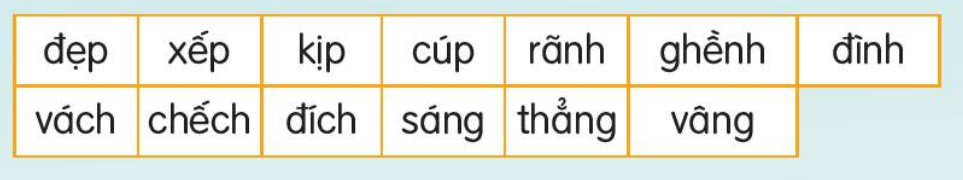 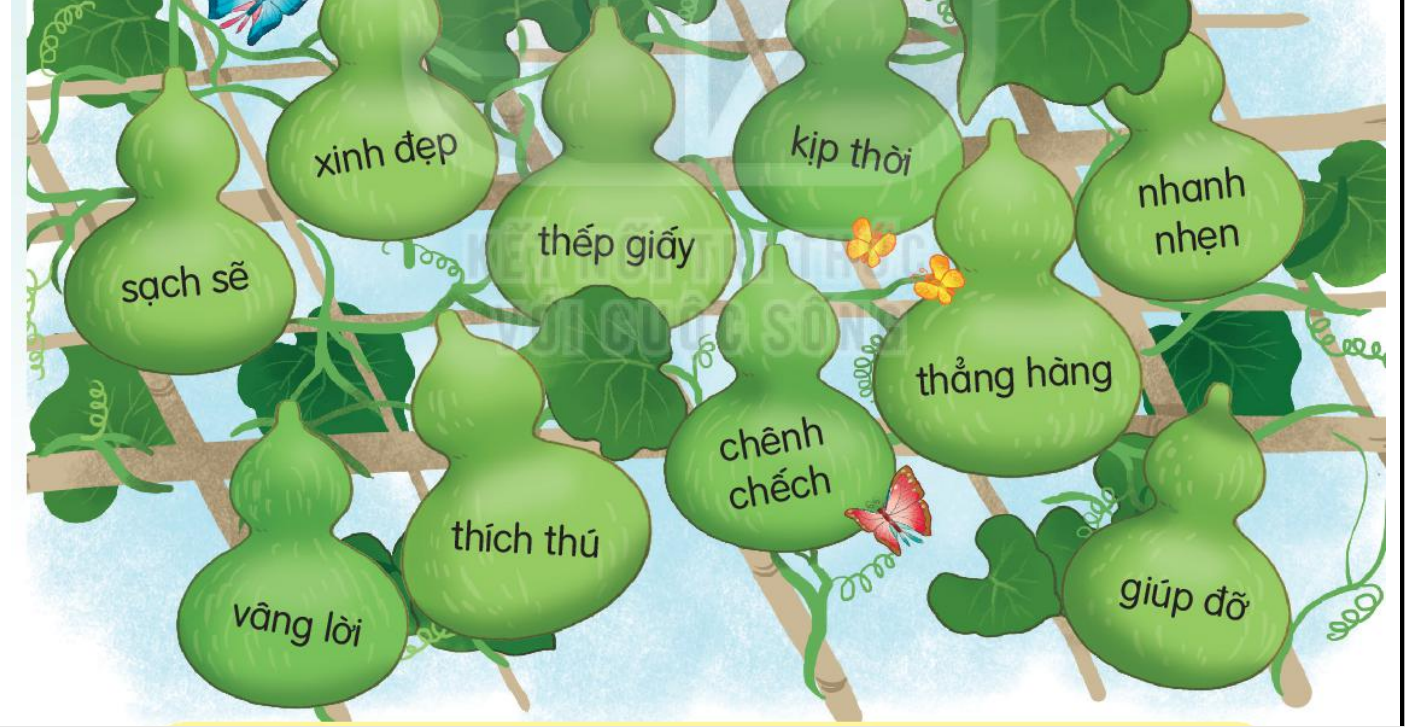 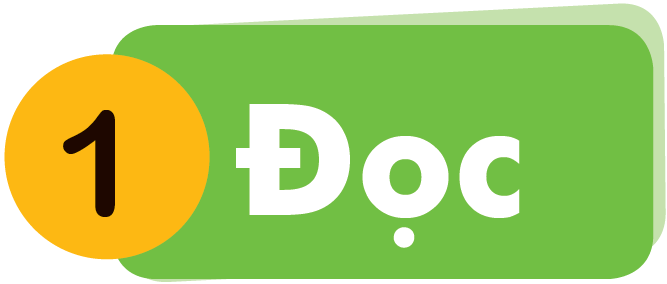 thếp giấy
kịp thời
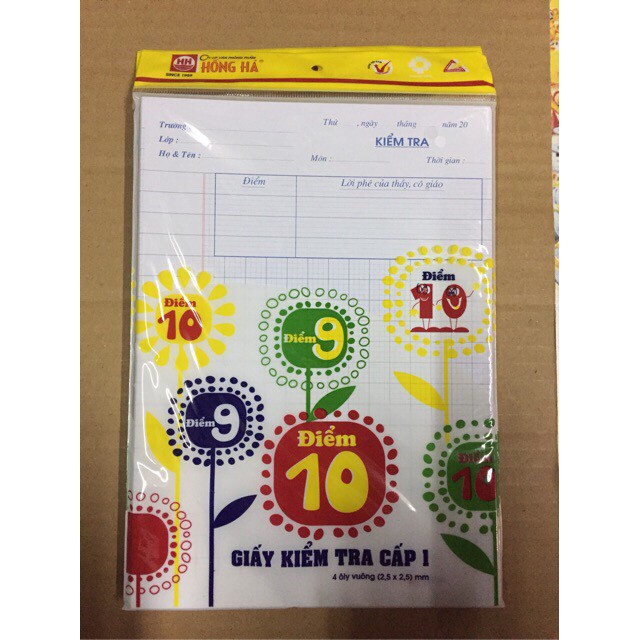 chênh chếch
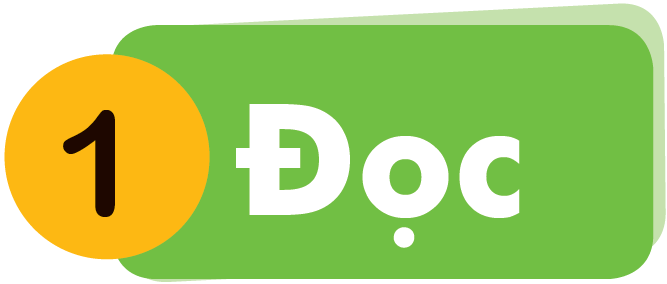 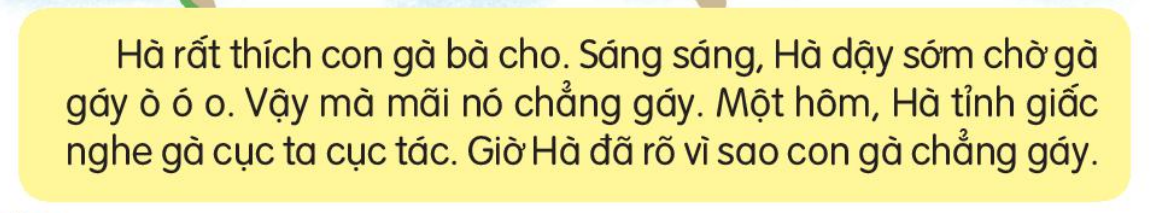 Thư giãn
2
Vở Tập viết trang 39
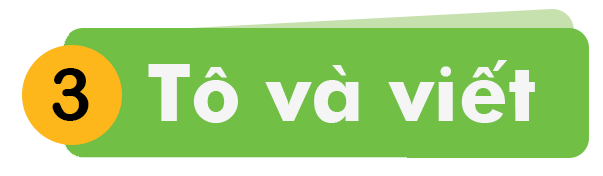 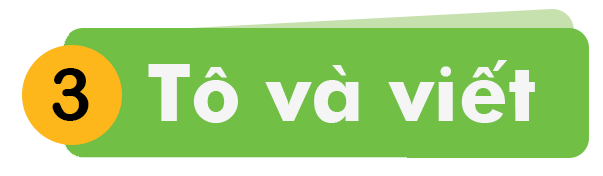 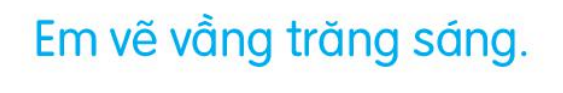 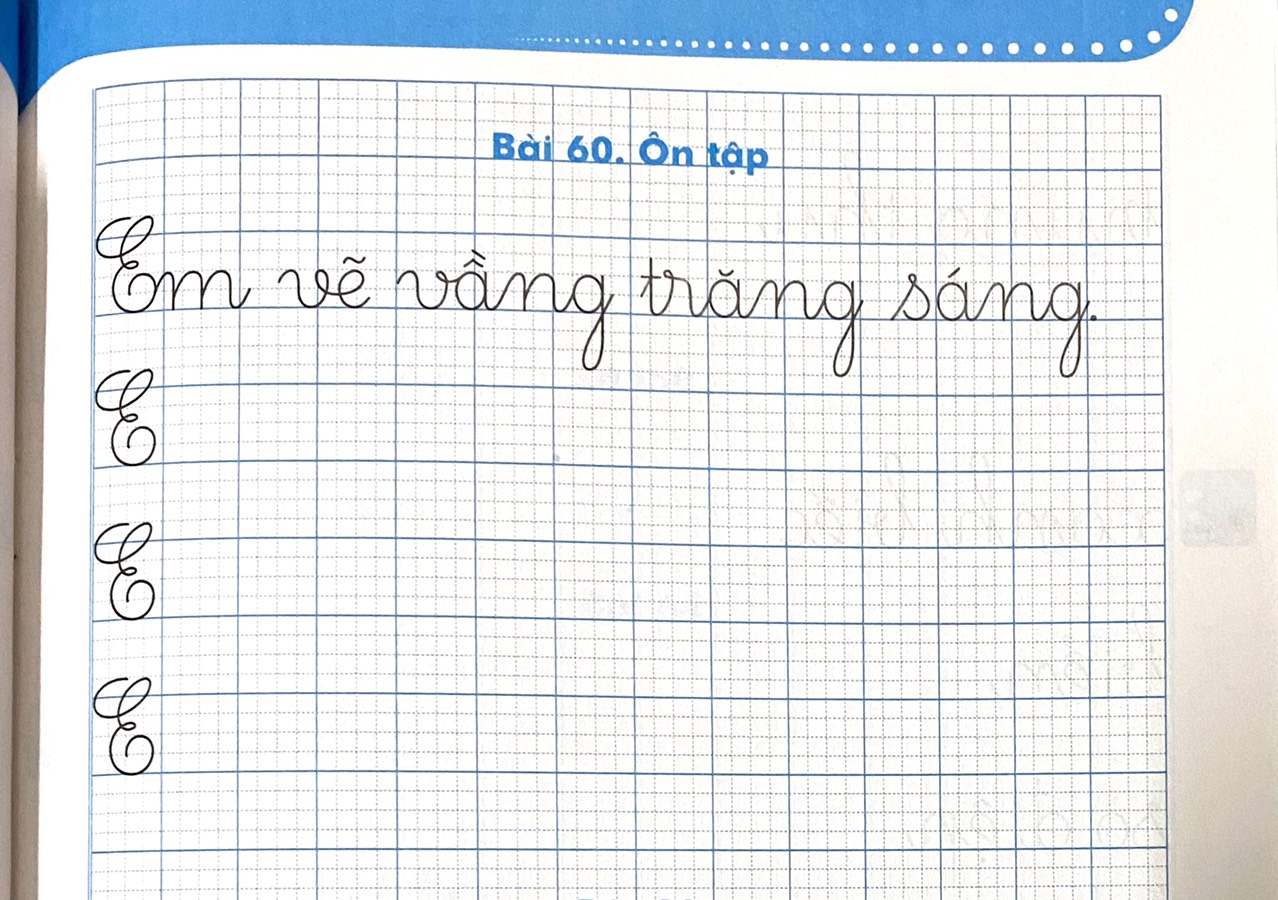 Vở Tập viết trang 39
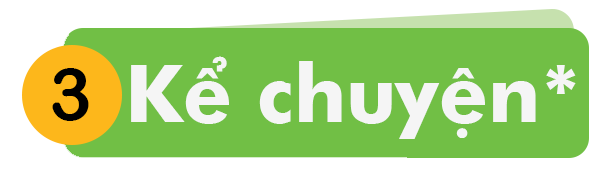 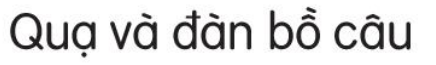 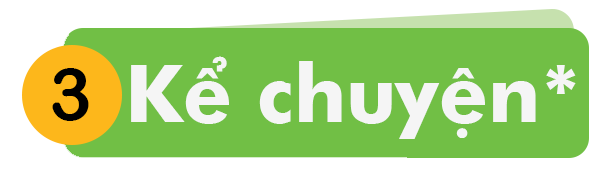 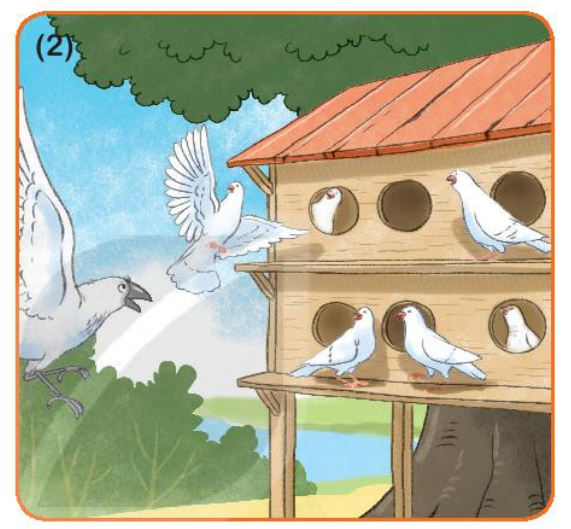 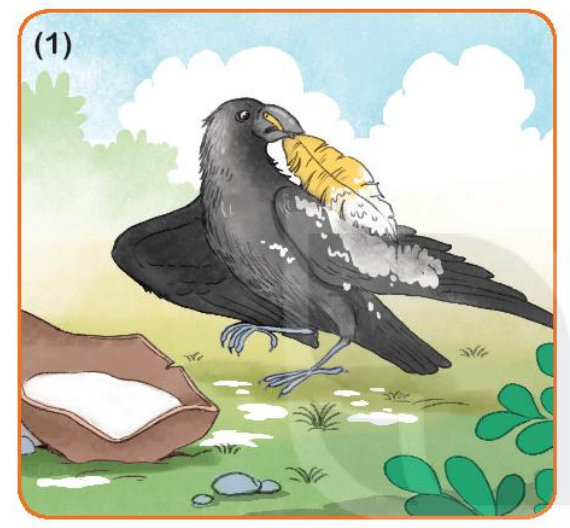 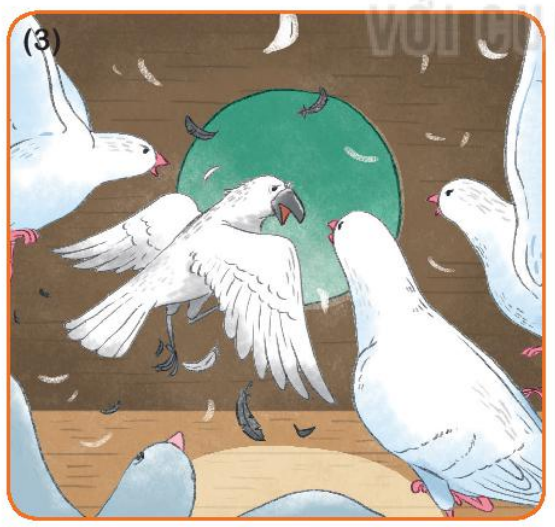 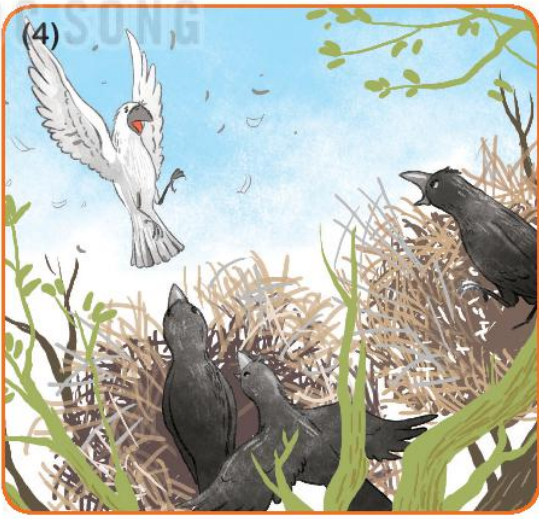 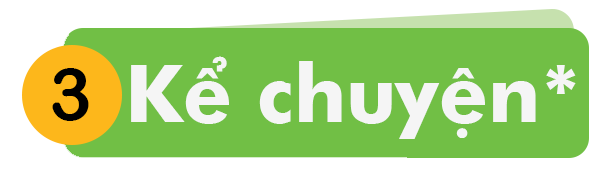 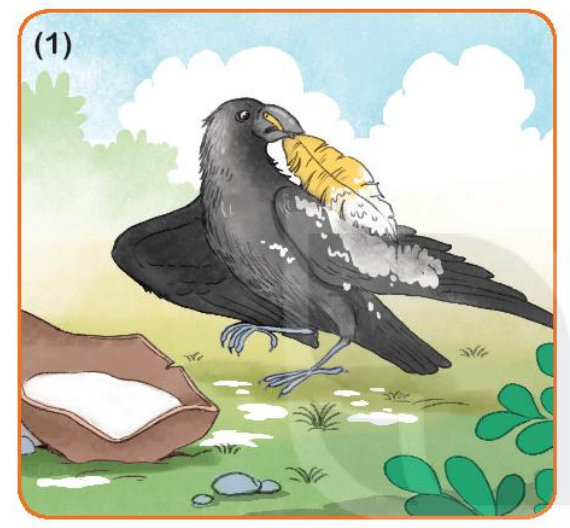 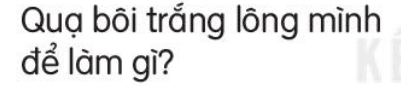 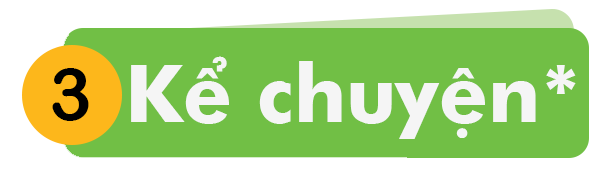 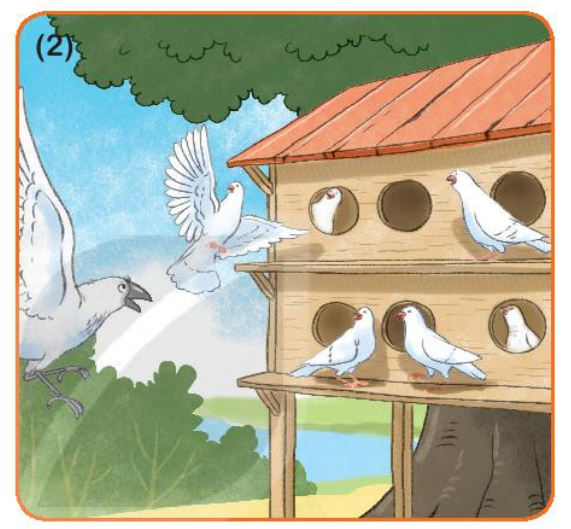 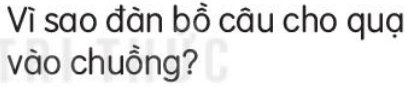 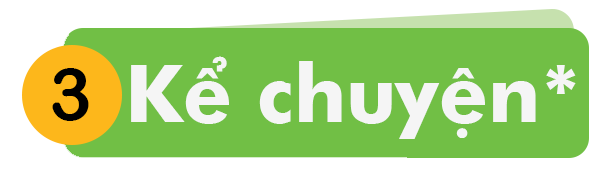 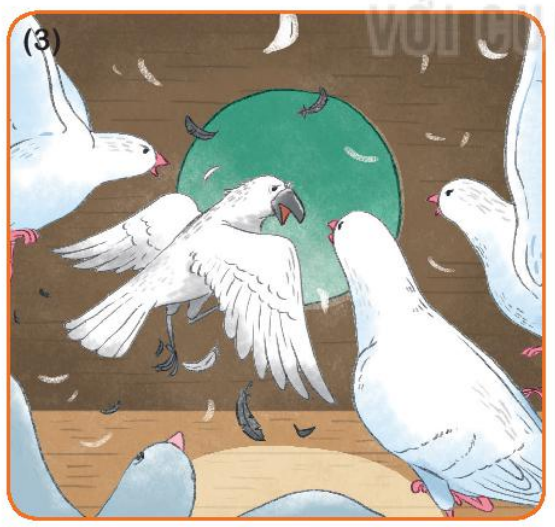 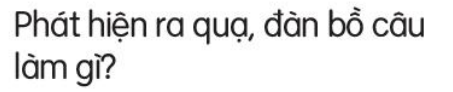 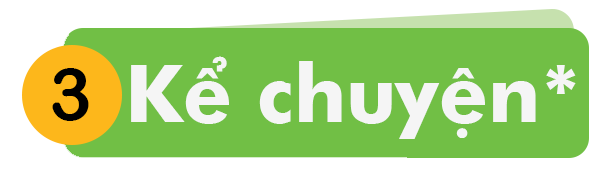 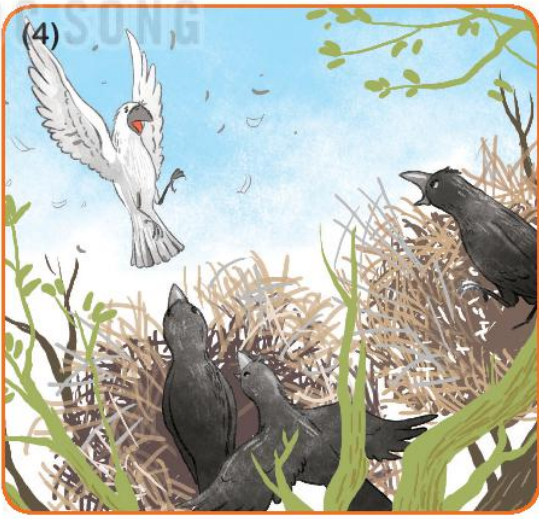 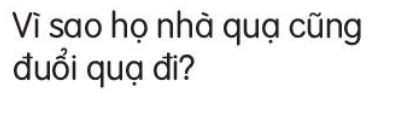 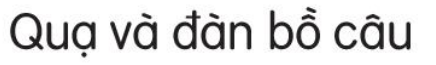 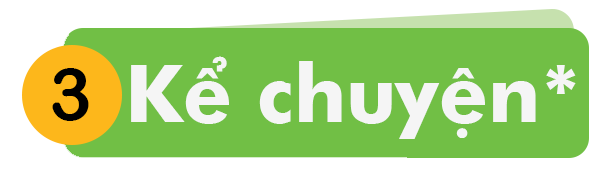 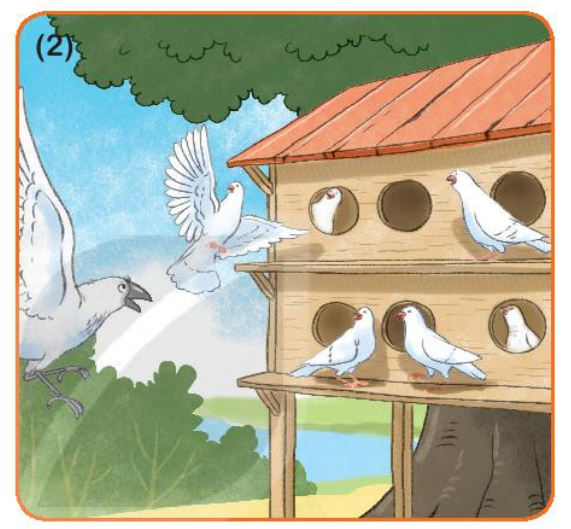 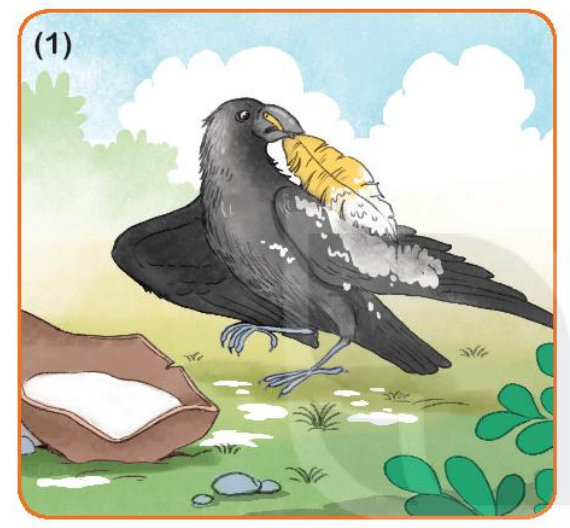 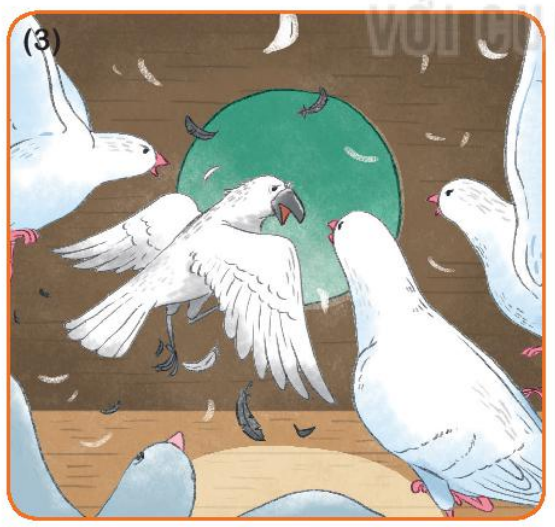 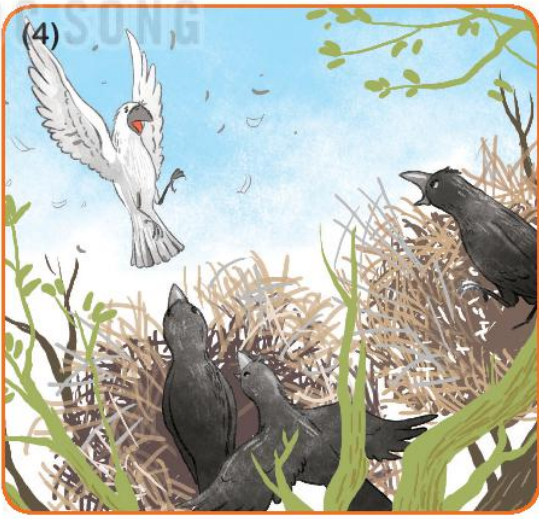 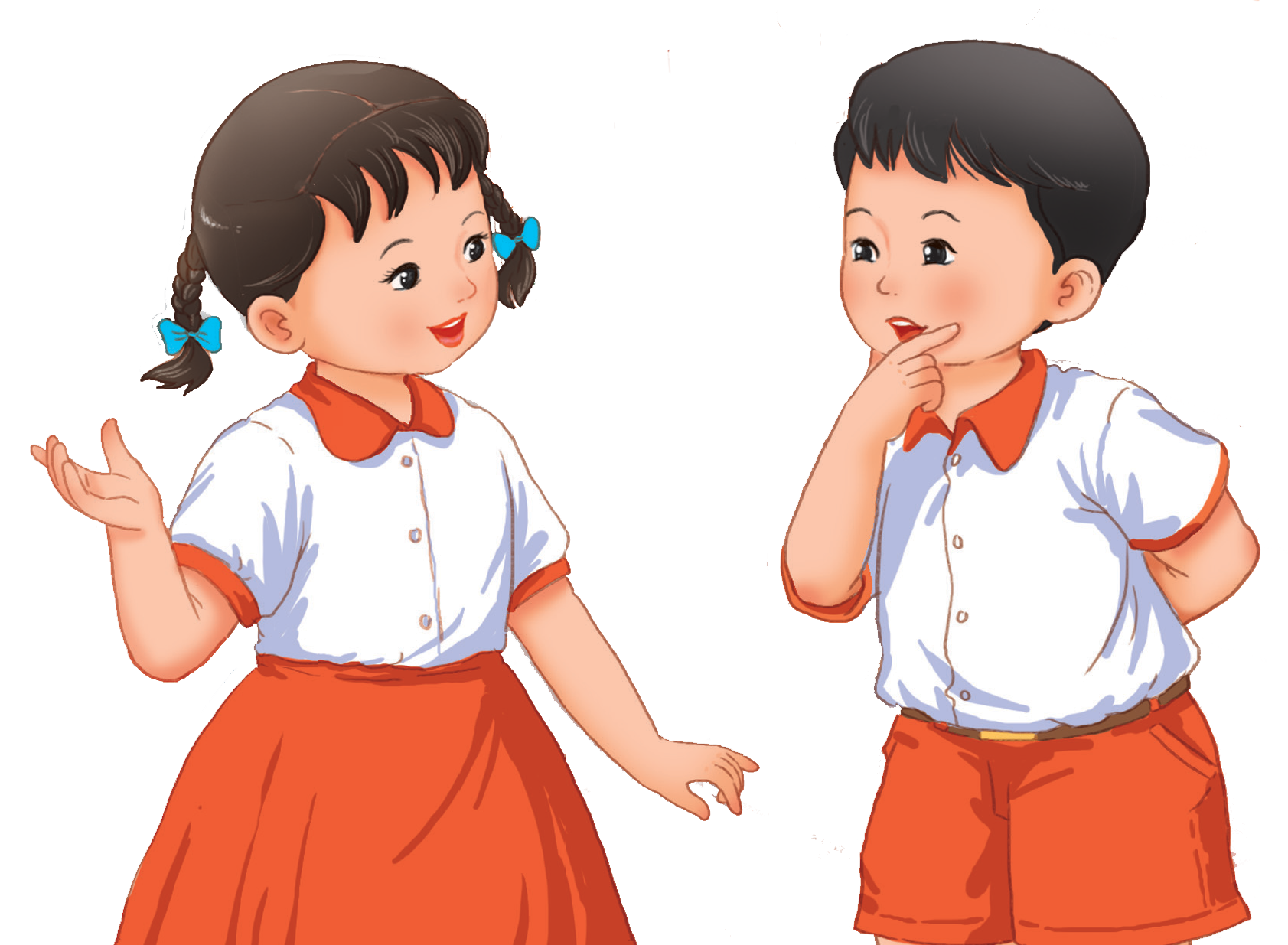 Cñng cè bµi häc
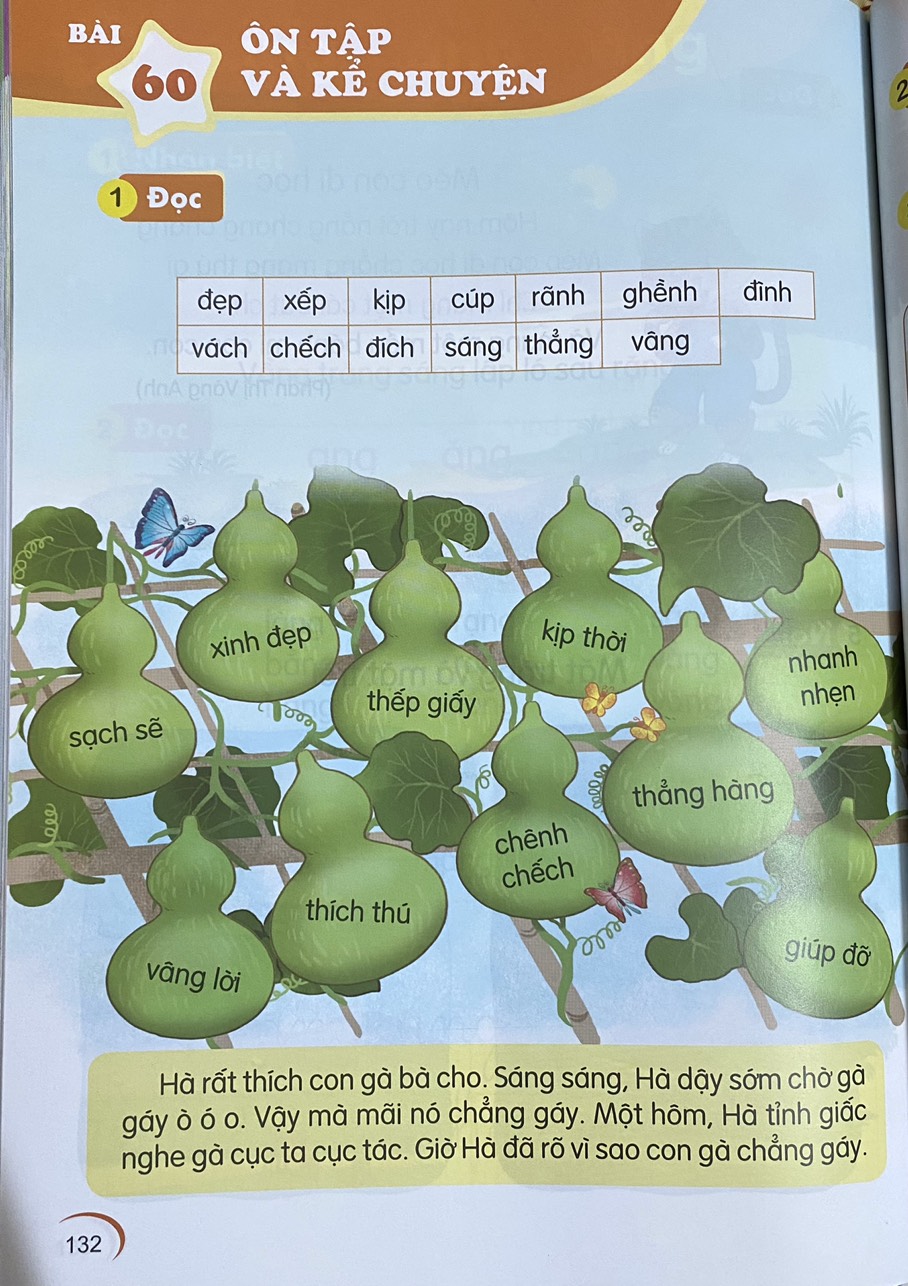 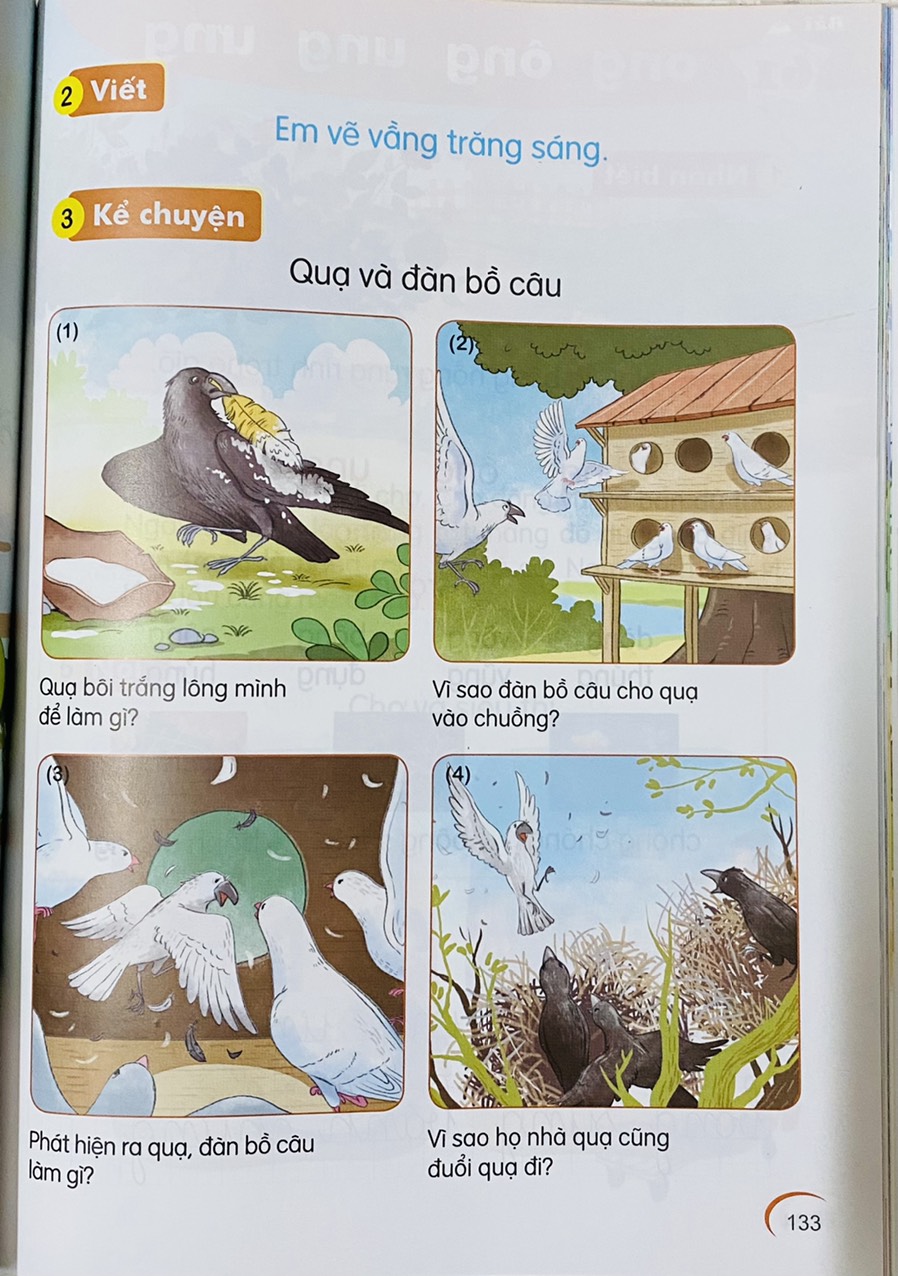 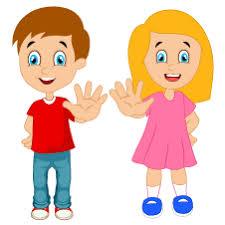